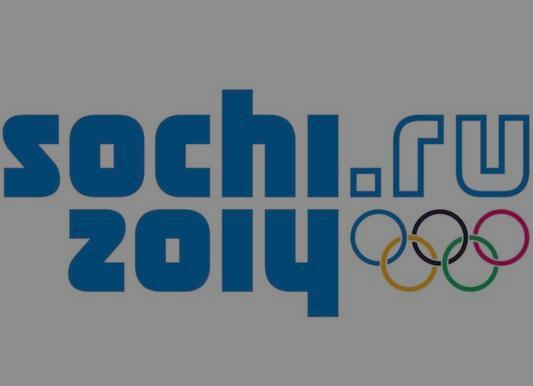 СПОРТИВНЫЙ ЛОНГМОБ СОЧИ 20-14
Олимпизм, соединяющий спорт с культурой и образованием, стремится к созданию образа жизни, основывающегося на радости от усилия, на воспитательной ценности хорошего примера и на уважении к всеобщим основным этическим принципам.                                                                                             Олимпийская хартия
Команда «Фортуна»
ГКООУ ЛО «Лужская санаторная школа-интернат»

Дата проведения: 22 октября 2013

Адрес старта:  Луга, Ленинградская обл.

Суммарное расстояние: 286,85 км.

Количество участников: 111 человек

Способ передвижения: бег
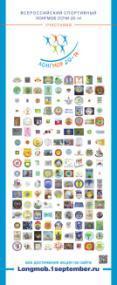 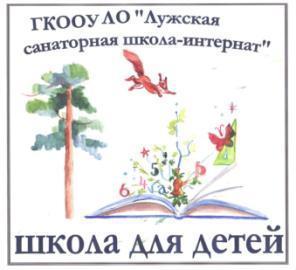 В рамках акции «Спортивный лонгмоб Сочи 20-14»,  приуроченной к Олимпийским и Паралимпийским играм, с 1 сентября 2013 года по 1 февраля 2014 года  в 80 регионах проведено 2 453 старта. В стартах приняли  участие более  350 тысяч детей, педагогов и родителей. Суммарно участники акции преодолели  719 998 километров  — обогнули Землю 17 раз!
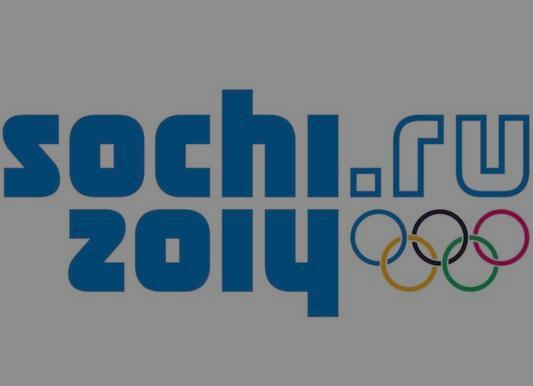 ГКООУ ЛО «Лужская санаторная школа – интернат»
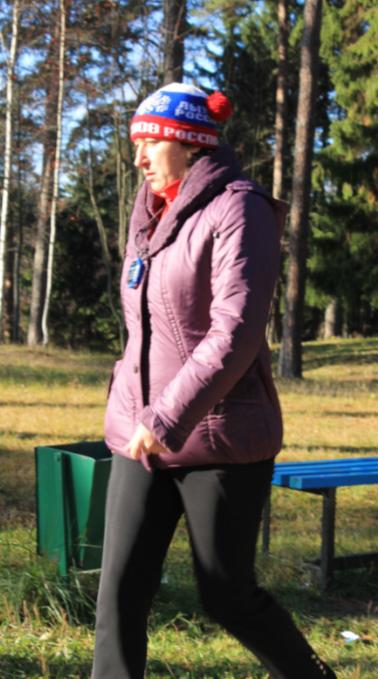 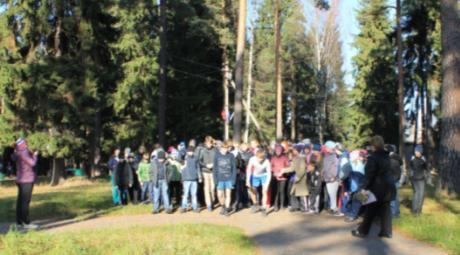 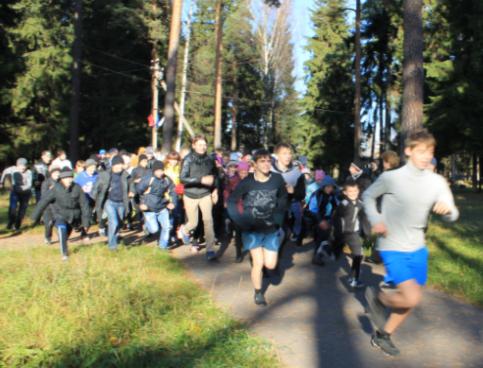 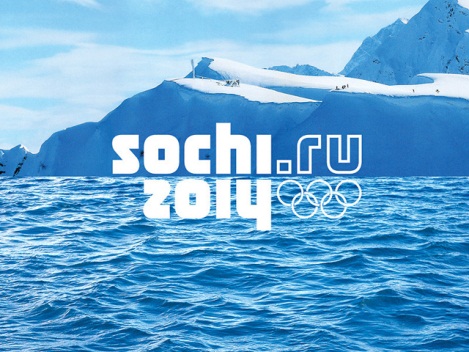 ГКООУ ЛО «Лужская санаторная школа – интернат»
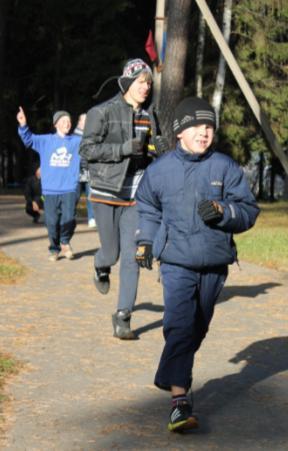 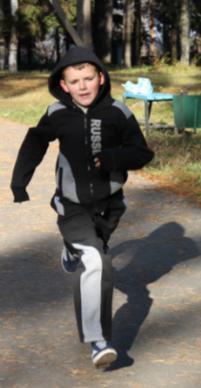 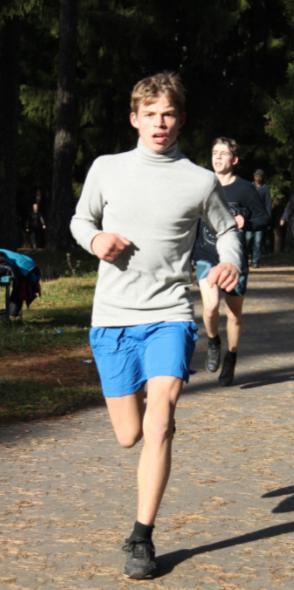 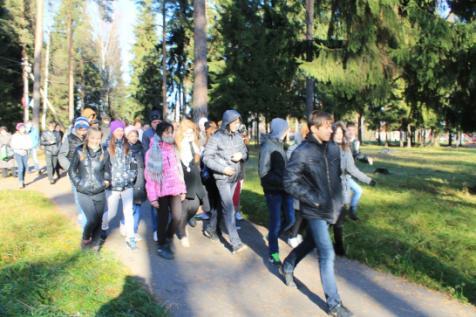 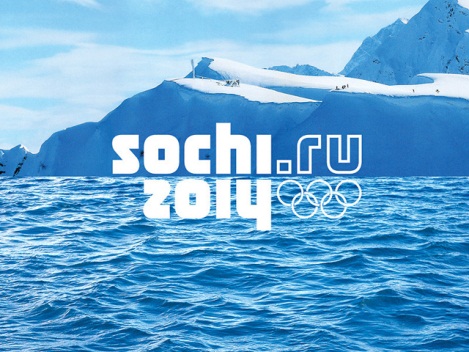 ГКООУ ЛО «Лужская санаторная школа – интернат»
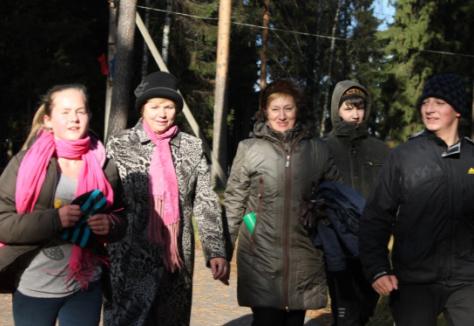 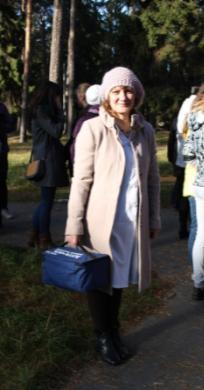 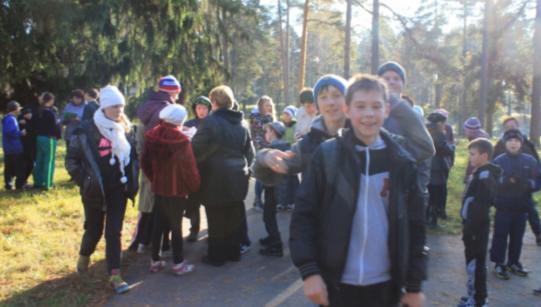 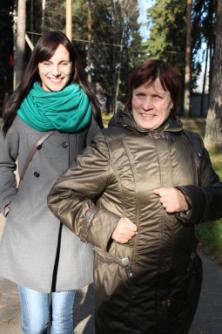 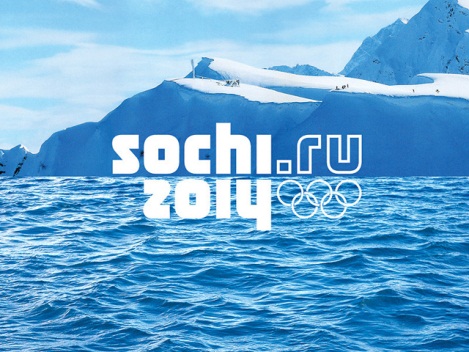 ГКООУ ЛО «Лужская санаторная школа – интернат»
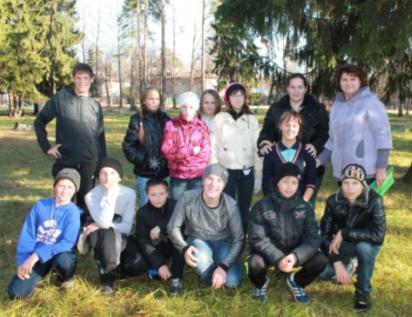 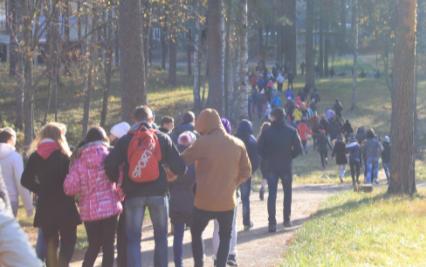 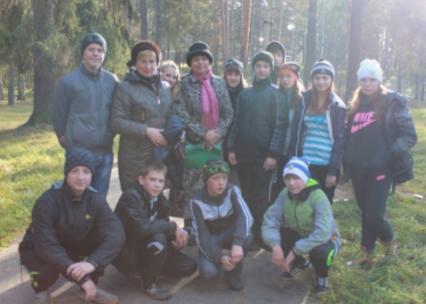 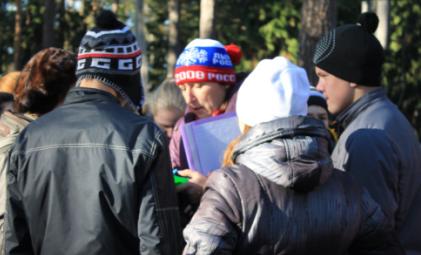